PINCÉRBLOKKTÓL A SZOFTVERIG 

NTAK ÉS ADATOK A VENDÉGLÁTÁSBAN
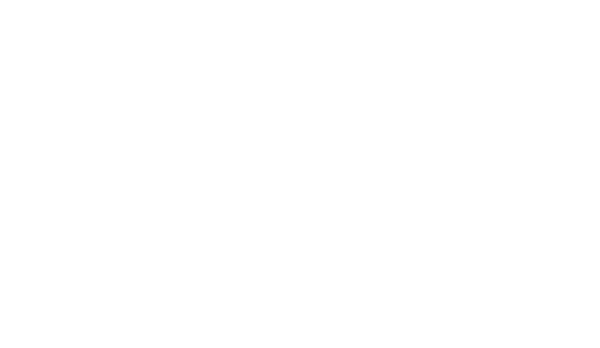 MI AZ 
NTAK?
[Speaker Notes: NEMZETI TURISZTIKAI ADATSZOLGÁLTATÓ KÖZPONT
MIT IS JELENT EZ?]
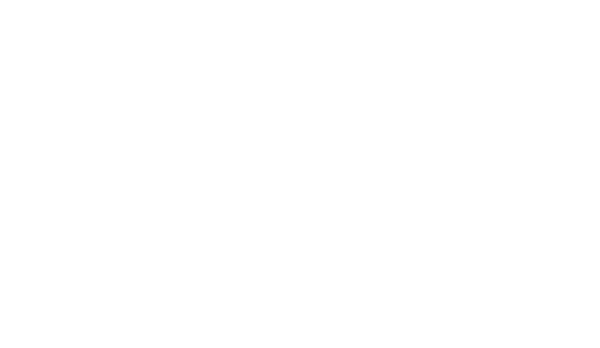 NEMZETI TURISZTIKAI ADATSZOLGÁLTATÓ KÖZPONT
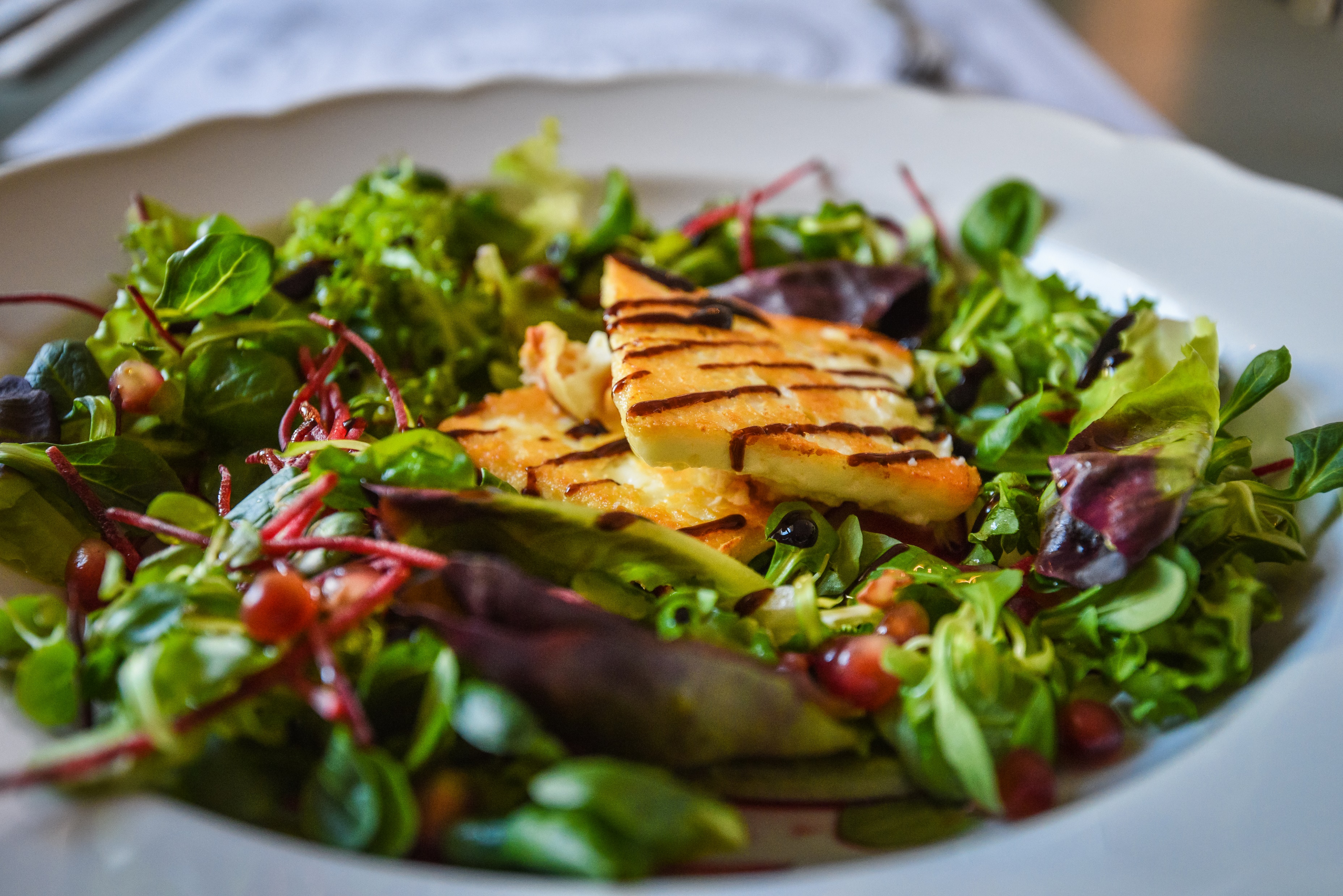 SZÁLLÁSHELYEK 2019
ATTRAKCIÓK
2023
VENDÉGLÁTÁS
2023
[Speaker Notes: A TURISZTIKAI ÁGAZAT LEGNAGYOBB ÉS LEGÁTFOGÓBB DIGITÁLIS FEJLESZTÉSE A NEMZETI TURISZTIKAI ADATSZOLGÁLTATÓ KÖZPONT (NTAK), AMELY 2019-BEN KEZDTE MEG MŰKÖDÉSÉT. 

NTAK: 2019-BEN INDULT, SZÁLLÁSHELY, KB. 45 EZERBŐL 4 EZER
MÁRA: 45 EZER SZÁLLÁSHELY
2023: VENDÉGLÁTÁS, ATTRAKCIÓ SZAKASZOSAN CSATLAKOZOTT
2024: KÉT ÚJ SZEKTOR ÖSSZES ÉRINTETTJE]
SZAKASZOS BEVEZETÉS
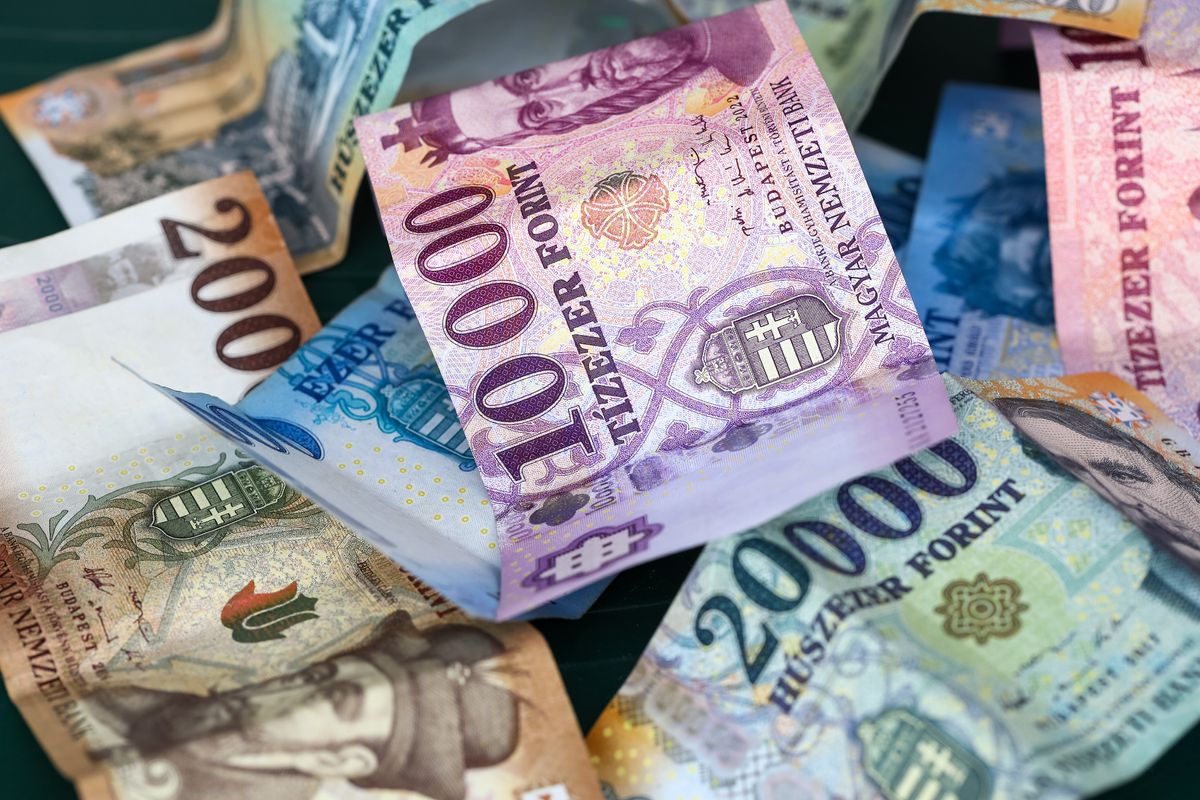 12-100M
KÖZÖTT2024.01.01
12M
ALATT
NEM KÖTELEZŐ
100M
FELETT
2023.07.01
[Speaker Notes: FONTOS: SZAKASZOS BEVEZETÉS A KÉT ÚJ SZEKTOR, A VENSDÁGLÁTÁS ÉS A TURISZTIKAI ATTRAKCIÓK ESETÉBEN
ELŐZŐ LEZÁRT ÜZLETI ÉV NETTÓ ÁRBEVÉTELE ALAPJÁN, CSAK AZ ADOTT ÜZLETRE NÉZVE, 
NEM A TELJES GAZDASÁGI TÁRSASÁG BEVÉTELE SZÁMÍT]
NTAK=REGISZTRÁCIÓ
NTAK.HU
ADATSZOLGÁLTATÁS
=
SZOFTVERHASZNÁLAT
INFO.NTAK.HU
[Speaker Notes: NTAK = REGISZTRÁCIÓ
IGAZI ÚJDONSÁG = SZOFTVERHASZNÁLAT, AUTOMATIKUS ADATKÜLDÉS
PIACON KB. 200 SZOFTVER, KÜLÖNBÖZŐ MEGOLDÁSOK
INTEGRÁLTAN MŰKÖDŐ, PÉNZTÁRGÉPPEL, KÁRTYATERMINÁLLAL ÖSSZEKÖTT, INGYENES, EGYSZERŰ VERZIÓK IS
A SZOFTVERPIAC REAGÁLT AZ ÖNÖK IGÉNYEIRE, EGYRE TÖBB SZOFTVER KOMMUNIKÁL A PÉNZTÁRGÉPPEL
MINDEGYIKBEN KÖZÖS: MINDEN TERMÉKET EGYSZER FEL KELL VINNI, BE KELL KATEGORIZÁLNI, ÉS A SZOFTVEREN KERESZTÜL KELL ÉRTÉKESÍTENI, AZ ADATKÜLDÉS MINDIG AUTOMATIKUS]
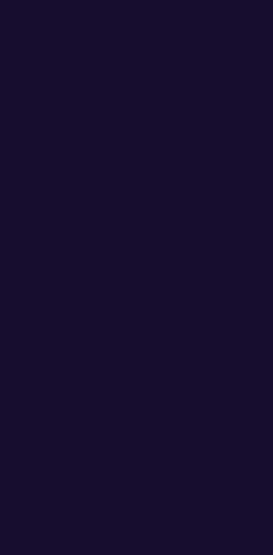 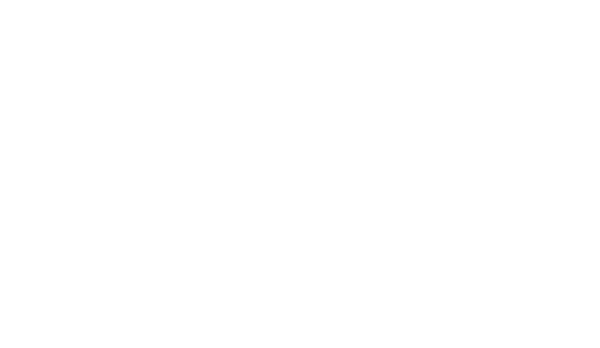 A VENDÉGLÁTÁS DIGITÁLIS
ÁTÁLLÁSA
[Speaker Notes: KIT ÉRINT AZ NTAK ADATKÜLDÉS, VAGYIS A DIGITÁLIS ÁTÁLLÁS
ÉS PONTOSAN MIT IS JELENT EZT]
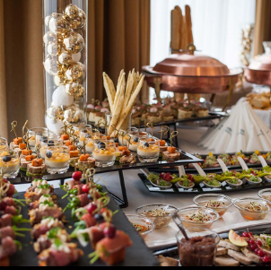 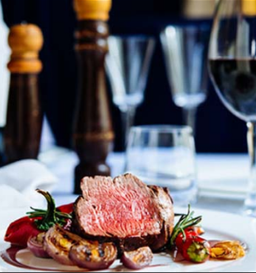 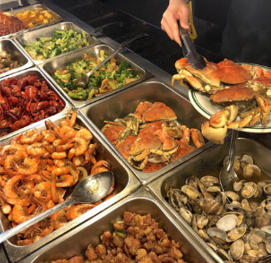 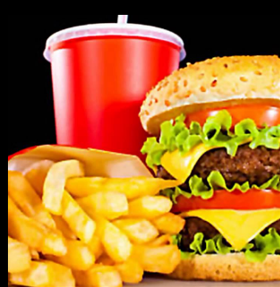 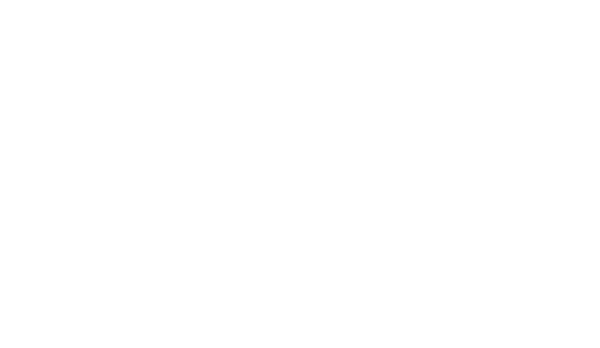 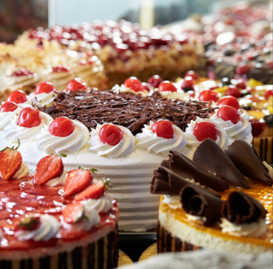 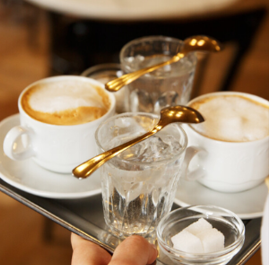 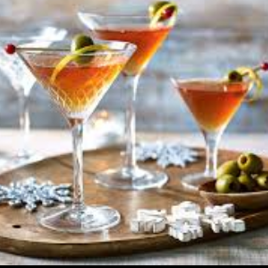 VENDÉGLÁTÁS  ÜZLETTÍPUSOK
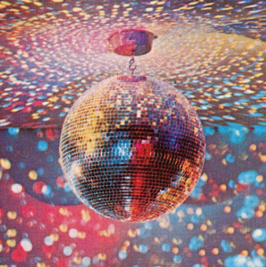 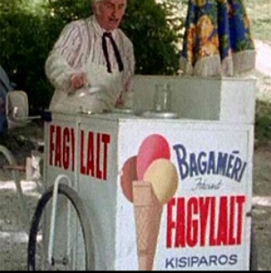 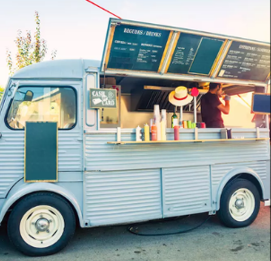 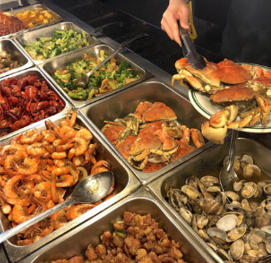 [Speaker Notes: ÉTTEREM, GYORSÉTTEREM, BÜFÉ, CUKRÁSZDA, KÁVÉZÓ, ITALÜZLET-BÁR, ZENÉS-TÁNCOS SZÓRAKOZÓHELY, ALKALMI VENDÉGLÁTÓ ÜZLET NTAK REGISZTRÁCIÓRA ÉS ADATSZOLGÁLTATÁSRA KÖTELEZETT
MUNKAHELYI, RENDEZVÉNYES, MOZGÓ CSAK REGISZTRÁL, NEM SZOLGÁLTAT ADATOT
NEM TEAOR, HANEM NYILVÁNTARTÁSBA VÉTEL ALAPJÁN, 11 TÍPUS]
SZOFTVERHASZNÁLAT
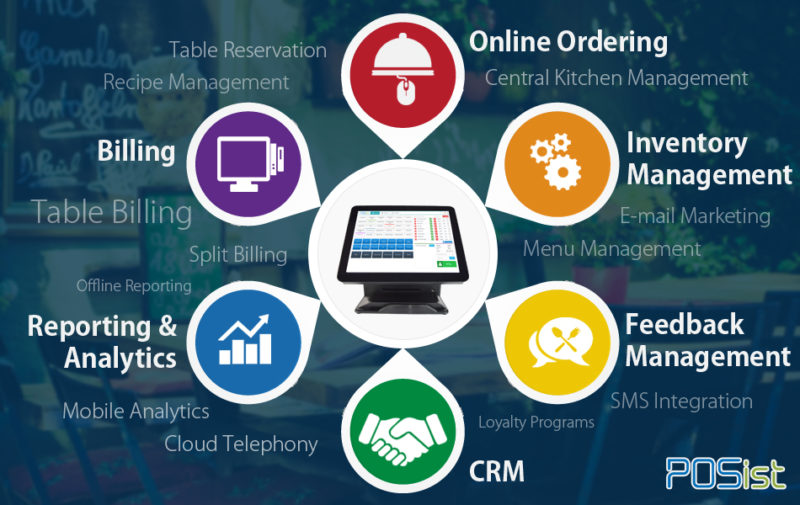 SZÉLES VÁLASZTÉK

EGYSZERŰ HASZNÁLAT

AKÁR MÁR 
NAPI 1 KÁVÉ 
ÁRÁÉRT
[Speaker Notes: DIGITALIZÁCIÓ = SZOFTVERHASZNÁLAT
SOK VÁLLALKOZÁS MÁR MOST IS HASZNÁL SOKFÉLE SZOFTVERT
SZÁMLÁZÁSHOZ
RENDELÉSEK KEZELÉSÉHEZ
BESZERZÉSEK MENEDZSELÉSÉHEZ
TÖRZSVENDÉGEK ELÉRÉSÉHEZ
KÖNYVELÉSHEZ, RIPORTOKOHOZ, ANALITIKÁHOZ]
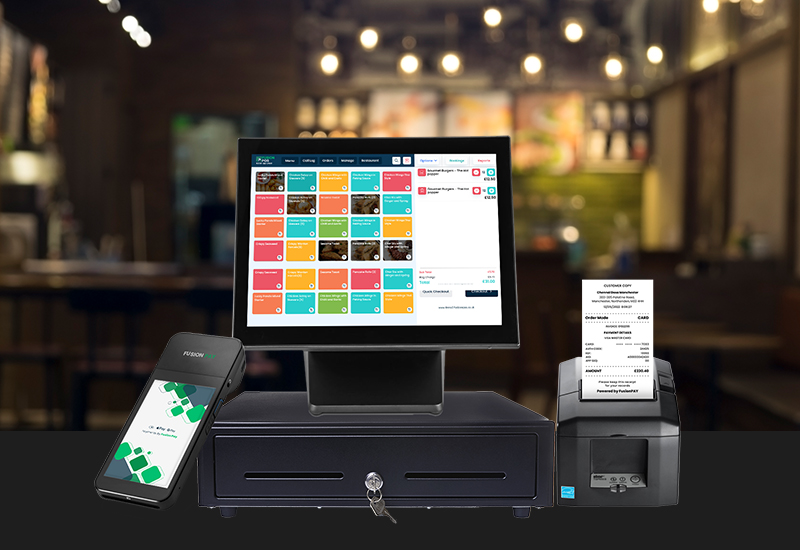 SZOFTVEREK MTÜ IGAZOLÁSSAL

KÖZEL 200 VENDÉGLÁTÓ
SZOFTVER
[Speaker Notes: AZ ADATSZOLGÁLTATÁSRA KIZÁRÓLAG AZ NTAK-KAL KOMMUNIKÁLNI KÉPES, AZ MTÜ ÁLTAL KIÁLLÍTOTT IGAZOLÁSSAL RENDELKEZŐ VENDÉGLÁTÓ SZOFTVEREK HASZNÁLHATÓAK. 
AZ ADATSZOLGÁLTATÁS MEGKEZDÉSE ELŐTT A VENDÉGLÁTÓ ÜZLET ÜZEMELTETŐJÉNEK FEL KELL KÉSZÍTENIE SAJÁT VENDÉGLÁTÓ SZOFTVERÉT AZ NTAK ADATSZOLGÁLTATÁSRA. 
EBBEN A FOLYAMATBAN A VÁLASZTOTT SZOFTVER GYÁRTÓJA, ÜZEMELTETŐJE TUD TÁMOGATÁST NYÚJTANI. 

HTTPS://INFO.NTAK.HU/VENDEGLATAS#SZOFTVEREK]
INGYENES VENDÉGEM VENDÉGLÁTÁS SZOFTVER
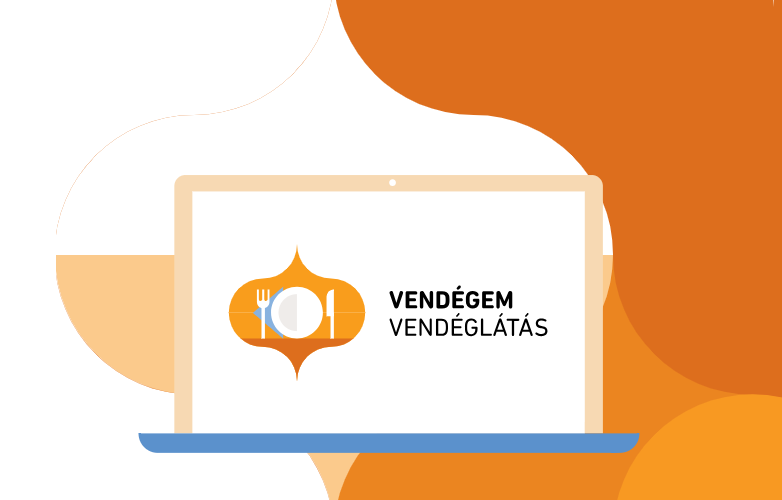 12-50 MILLIÓ FT 
KÖZÖTT
[Speaker Notes: A VENDÉGEM VENDÉGLÁTÁS SZOFTVER INGYENESEN HASZNÁLHATÓ MINDEN OLYAN VENDÉGLÁTÓ ÜZLET SZÁMÁRA, AMELYNEK A TÁRGYÉVET MEGELŐZŐ LEZÁRT ÜZLETI ÉVÉNEK NETTÓ ÁRBEVÉTELE VENDÉGLÁTÁS TEVÉKENYSÉGBŐL 12-50 MILLIÓ FORINT KÖZÖTT VOLT.

INFO.VENDEGEM.HU]
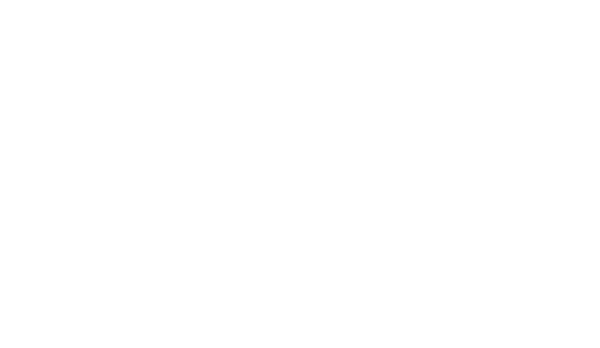 MI A  
JÖVŐ?
[Speaker Notes: HOGY MIÉRT VAN MINDERRE SZÜKSÉG?
FOGYASZTÓI MAGATARTÁSUNK ADATTÁ KOVERTÁLÓDIK,
AMI NAGYON ÉRTÉKES INFORMÁCIÓT JELENT NEM CSAK SZÁMUNKRA, 
A TURISZTIKAI SZEKTOR TELJESÍMÉNYÉNYÉNEK VIZSGÁLATAKOR, 
HANEM AZ ÖNÖK SZÁMÁRA IS]
ADATELEMZÉS, ADATVISSZAMUTATÁS
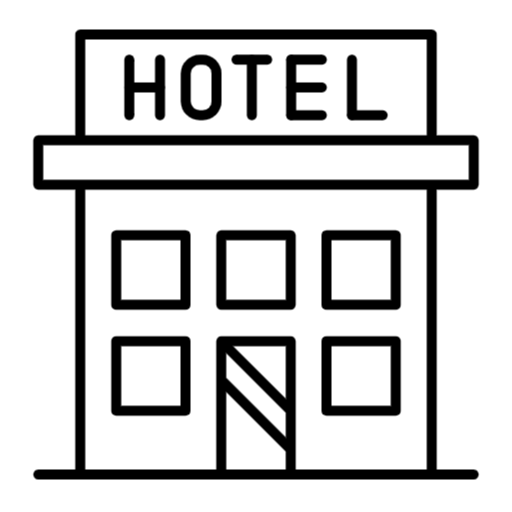 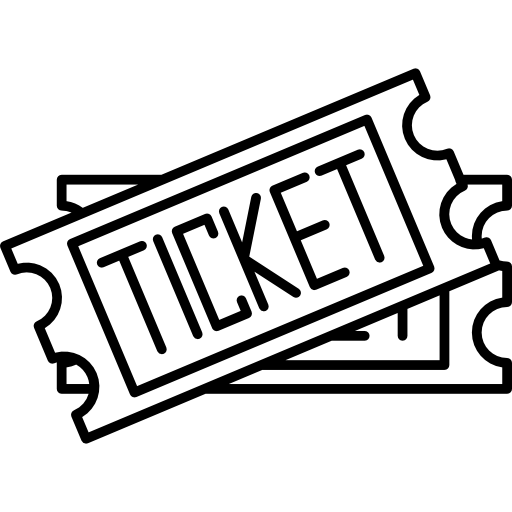 SZÁLLÁS
VENDÉGLÁTÁS ATTRAKCIÓ
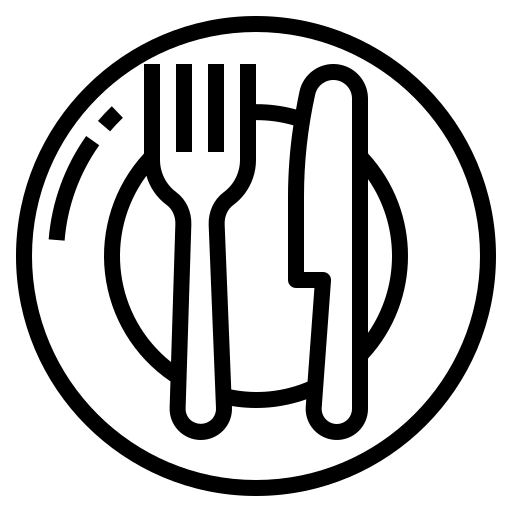 [Speaker Notes: A HÁROM SZEKTORBÓL ÉRKEZŐ ADATOK GLOBÁLIS RÁLÁTÁST BIZTOSÍTANAK A TURIZMUS SZEKTORRA. A BEÉRKEZŐ VALÓS IDEJŰ STATISZTIKAI ADATOK A HÁROM SZEKTOR VONATKOZÁSÁBAN ÖSSZEVETHETŐK LESZNEK, AMELY ELŐSEGÍTI A SZEKTOR TOVÁBBFEJLESZTÉSÉT. AZ NTAK-BA ÉRKEZŐ, DEPERSZONALIZÁLT STATISZTIKAI ADATOK ALAPJÁN PONTOSAN LÁTHATÓVÁ ÉS MÉRHETŐVÉ VÁLIK EGY-EGY ADOTT TELEPÜLÉS, TURISZTIKAI TÉRSÉG VAGY ÉPPEN AZ EGÉSZ TURISZTIKAI SZEKTOR TELJESÍTMÉNYE, ÁGAZATI MEGOSZTÁSBAN IS. 

A PIAC PONTOS FELTÉRKÉPEZÉSE
A HAZAI TURIZMUS TELJESÍTMÉNYÉRE KOMPLEX RÁLÁTÁST AD
ÜZLETI ÉS MARKETING STRATÉGIA FEJLESZTÉSE
FORGALMI ADATOK, FOGYASZTÓI SZOKÁSOK MEGISMERÉSE
ADATVISSZAMUTATÁSSAL A SZEKTORIÁLIS FEJLESZTÉSEK ELŐSEGÍTÉSE DÖNTÉSHOZÓI ÉS SZOLGÁLTATÓI SZINTEN IS]
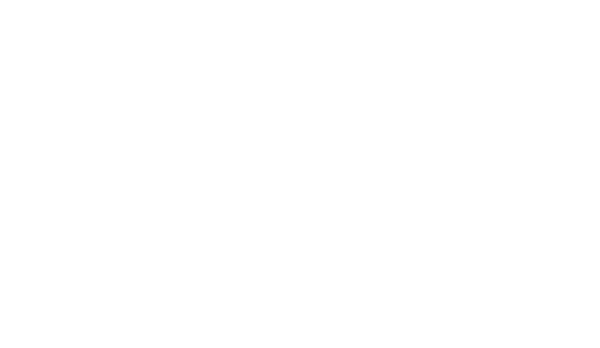 KÖSZÖNÖM A FIGYELMET!